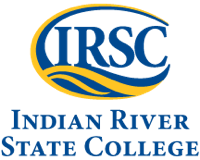 Chapter 8  Photosyntehsis
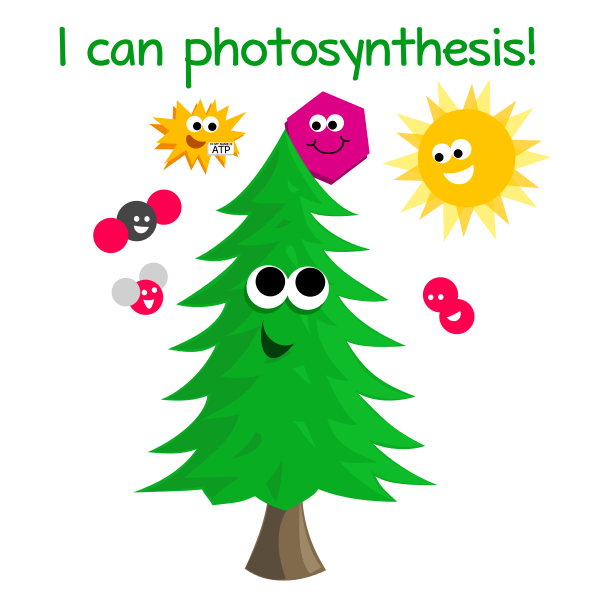 General Biology I
BSC 2010
Dr. Capers
Caption: I can photosynthesis (c) Kelvinsond, Public domain
OpenStax Biology - https://openstax.org/details/books/biology, 
PowerPoint made by Dr. Capers - www.jcapers-irsc.weebly.com
All organisms (from bacteria to us) need energy to maintain life

Remember:
no energy input = chaos = death in biology
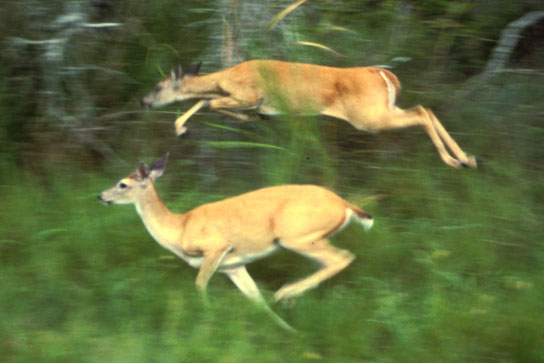 Download for free at http://cnx.org/contents/185cbf87-c72e-48f5-b51e-f14f21b5eabd@10.61
Photosynthesis Powers Ecosystems*
It converts light energy into food energy.
Both plants and animals depend on the food it produces as parts of food chains or food webs.

*99% of known ecosystems are powered by sunlight. Deep sea hydrothermal vent ecosystems are an example of the other 1%.
Download for free at http://cnx.org/contents/185cbf87-c72e-48f5-b51e-f14f21b5eabd@10.61
“Trophy” = Feeding
energy source
carbon source
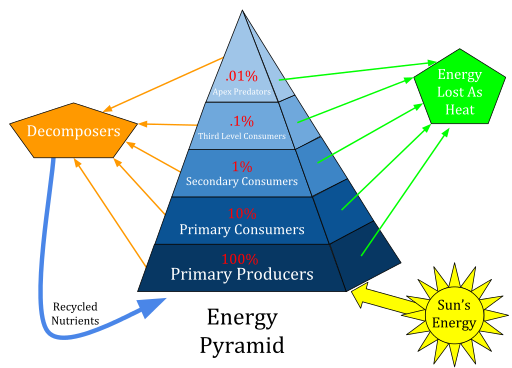 Caption: Ecological Pyramid (c) Swiggity Swag, Public domain
The ultimate source of energy for Earth is the Sun
However, living organisms are not able to use the energy from the Sun directly, the energy must be transformed
This happens through the process of photosynthesis
Caption: Magnificent CME Erupts on the Sun with Earth to Scale (c) NASA, Public domain
Photosynthesis is the only process that can capture energy that originates in outer space and convert it into energy stored as chemical compounds (food).
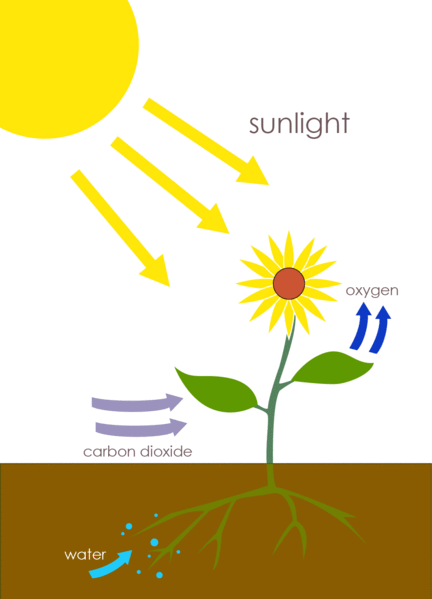 During photosynthesis, the energy
from the sun
is converted and captured in the 
bonds of carbs which are now in 
the plant, that energy then makes
it’s way up the food chain
Caption: Photosynthesis (c) At09kg Public domain
Photosynthesis: Global Distribution
Where do you think majority of photosynthesis occurs? – on the surface of the ocean or land?
Photosynthesis
a series of chemical reactions
results in production of food
consumes carbon dioxide 
releases oxygen 
occurs in plants, some bacteria, and some protists (algae)
Download for free at http://cnx.org/contents/185cbf87-c72e-48f5-b51e-f14f21b5eabd@10.61
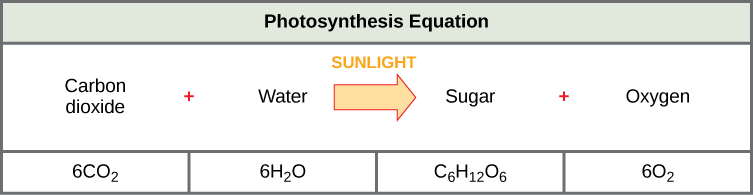 Download for free at http://cnx.org/contents/185cbf87-c72e-48f5-b51e-f14f21b5eabd@10.61
Photosynthesis Locations
Eukaryotes: occurs in chloroplasts
Prokaryotes: occurs in association with cell membranes
Chloroplasts arose by endosymbiosis of photosynthetic bacteria.
Download for free at http://cnx.org/contents/185cbf87-c72e-48f5-b51e-f14f21b5eabd@10.61
Plant Leaf Structure
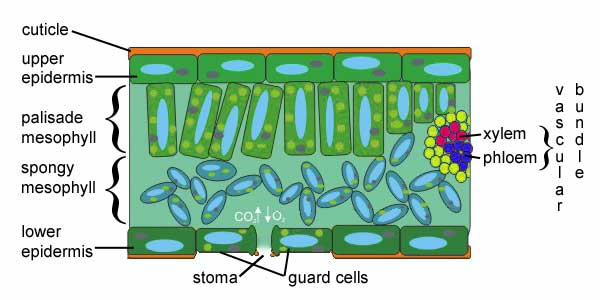 Caption: Leaf Anatomy  (c) Maksim Public domain
Chloroplasts
Download for free at http://cnx.org/contents/185cbf87-c72e-48f5-b51e-f14f21b5eabd@10.61
Photosynthesis Has Two Stages
The light-dependent reactions
The light-independent reactions (Calvin Cycle)
Download for free at http://cnx.org/contents/185cbf87-c72e-48f5-b51e-f14f21b5eabd@10.61
Visible Light
is a form of electromagnetic radiation
exists in different wavelengths
Different wavelengths correspond to different colors.
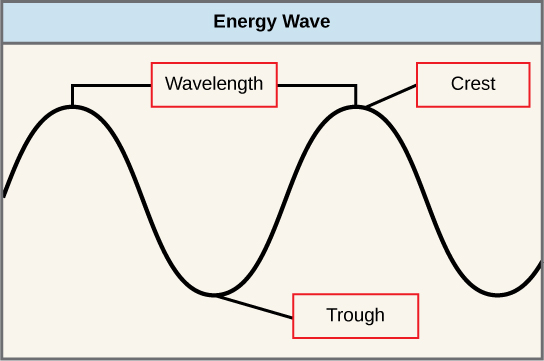 Download for free at http://cnx.org/contents/185cbf87-c72e-48f5-b51e-f14f21b5eabd@10.61
The Electromagnetic Spectrum
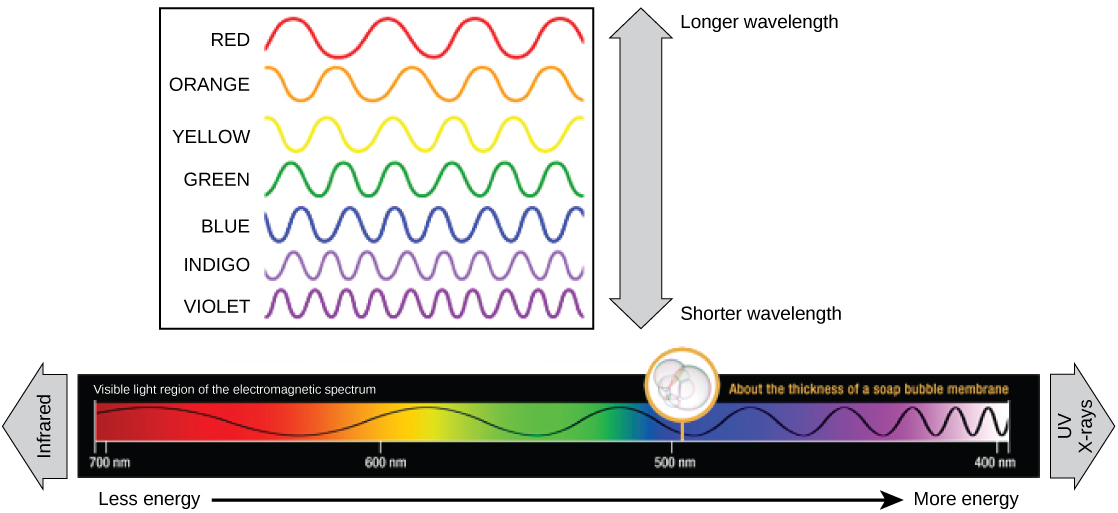 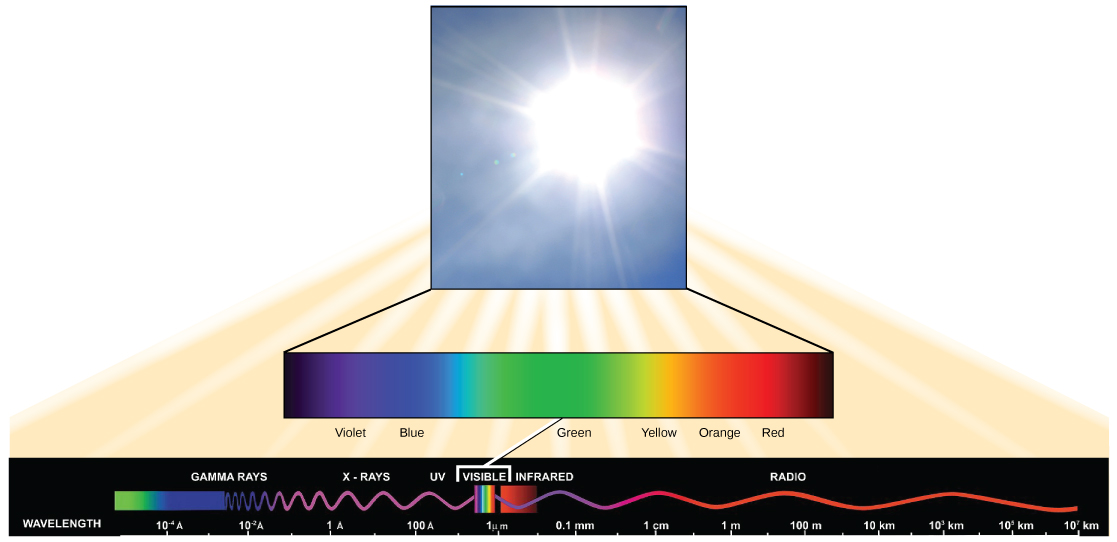 Download for free at http://cnx.org/contents/185cbf87-c72e-48f5-b51e-f14f21b5eabd@10.61
Absorption of Light
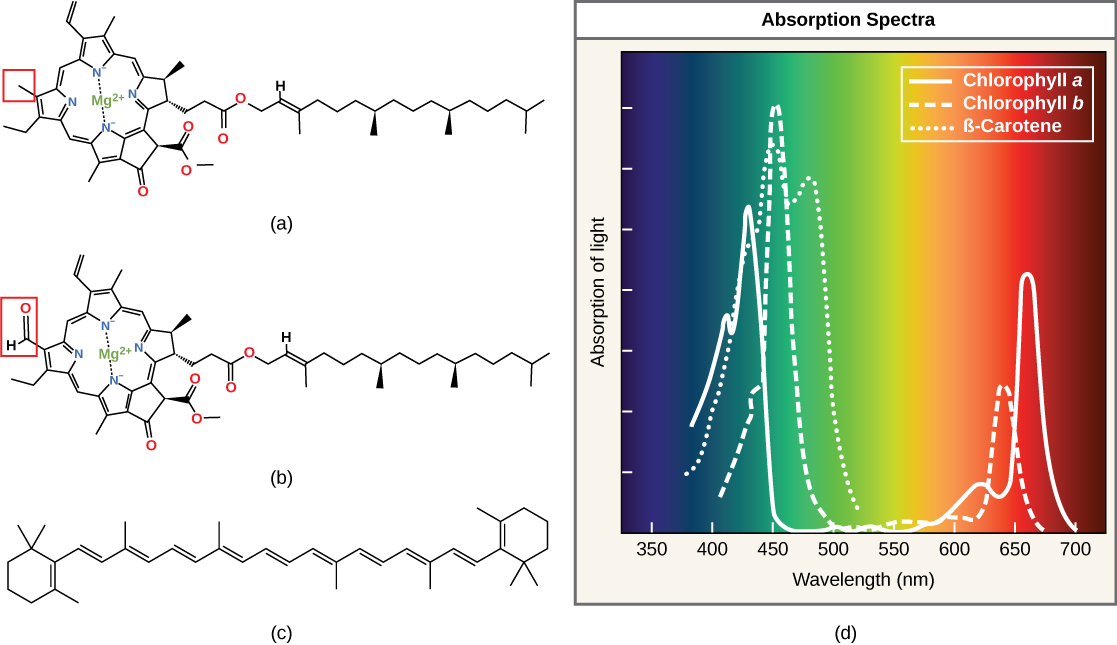 When light waves hit a pigment, that pigment will either absorb the energy or reflect it.
Different pigments absorb different wavelengths, as seen in the absorption spectrum graph.
Photosynthesis pigments include chlorophylls a and b and carotenoids.
Chlorophylls tend to reflect green, greenish-yellow wavelengths
That’s why the main photosynthetic part of the plant appears greenish to us
Download for free at http://cnx.org/contents/185cbf87-c72e-48f5-b51e-f14f21b5eabd@10.61
Accessory pigments These pigments are found in lesser amounts in the leafMight be more concentrated in other parts of the plant or become more visible at certain times of year
Caption: Fall Leaves (c) Sympohony 999 Public domain
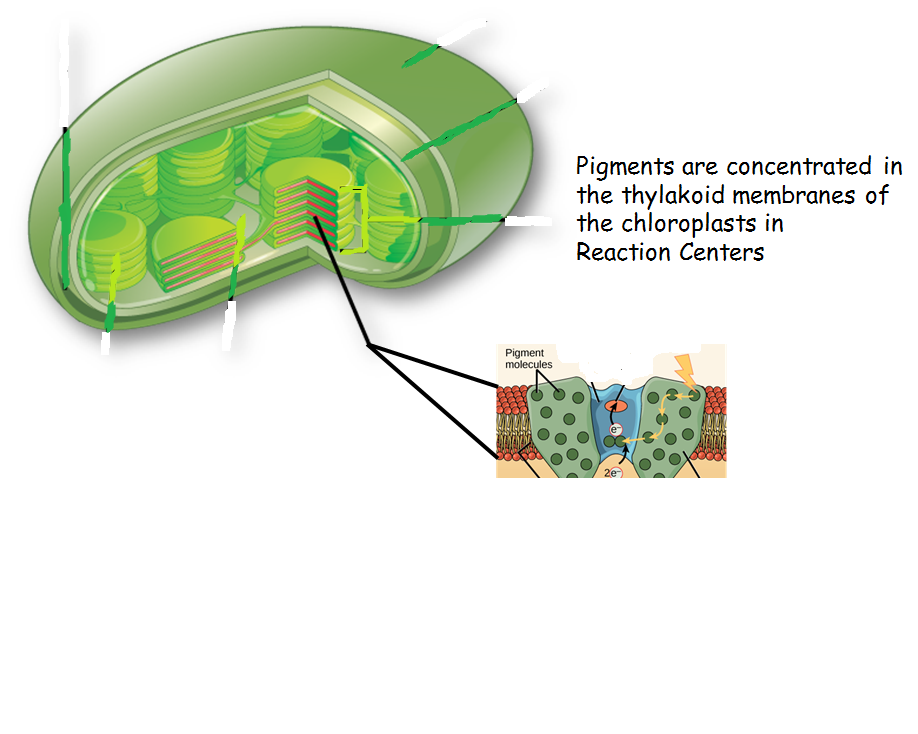 The Light-Dependent Reactions
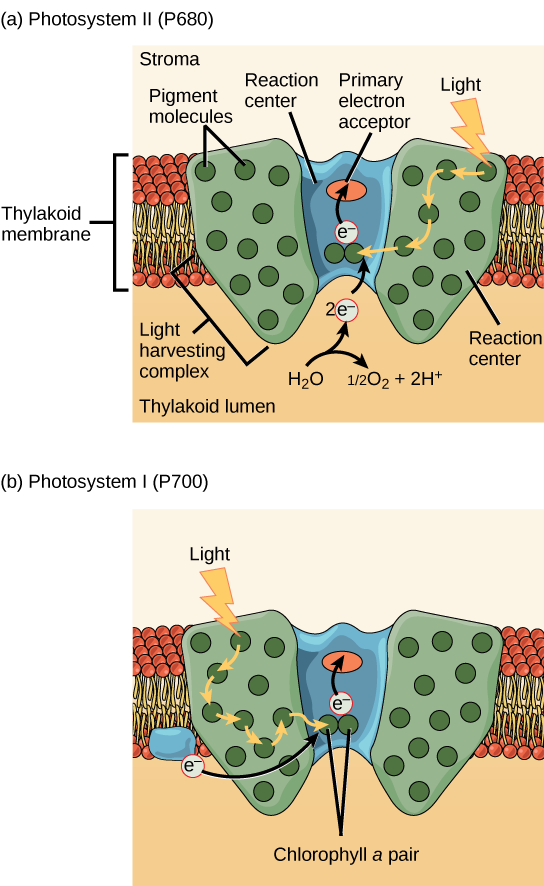 the first stage of photosynthesis
harvest light energy to make NADPH and ATP*
occur in photosystems embedded in the thylakoid membrane
include 2 types of photosystems (type II and type I)

* Yes! Some ATP is made in chloroplasts. However, it is used in the chloroplast. Chloroplasts are not an ATP “powerhouse” like mitochondria are.
Download for free at http://cnx.org/contents/185cbf87-c72e-48f5-b51e-f14f21b5eabd@10.61
Photosystems are Light-Harvesting Complexes
structure includes an antenna complex made of proteins and pigment molecules
pigment molecules pass energy to the reaction center 
a photon is a “packet” of light energy
pigments absorb photons and the molecule becomes excited in a high-energy state
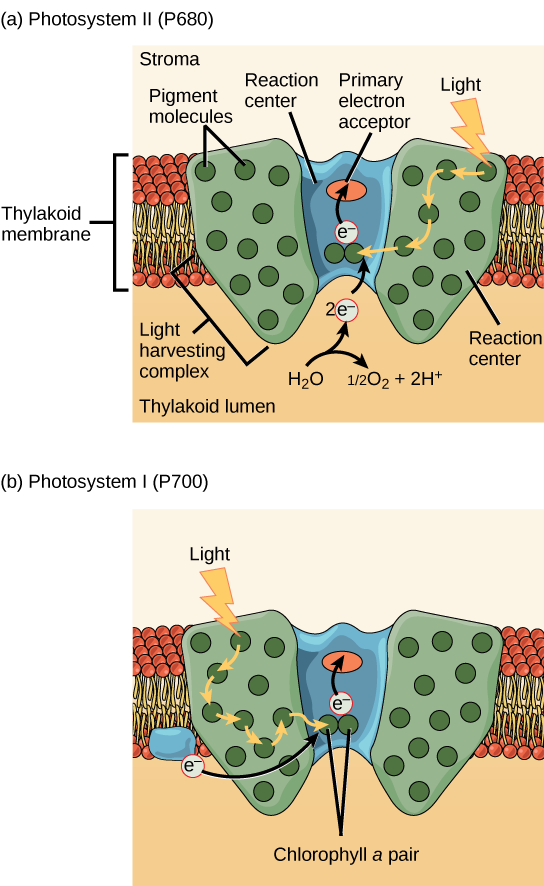 Download for free at http://cnx.org/contents/185cbf87-c72e-48f5-b51e-f14f21b5eabd@10.61
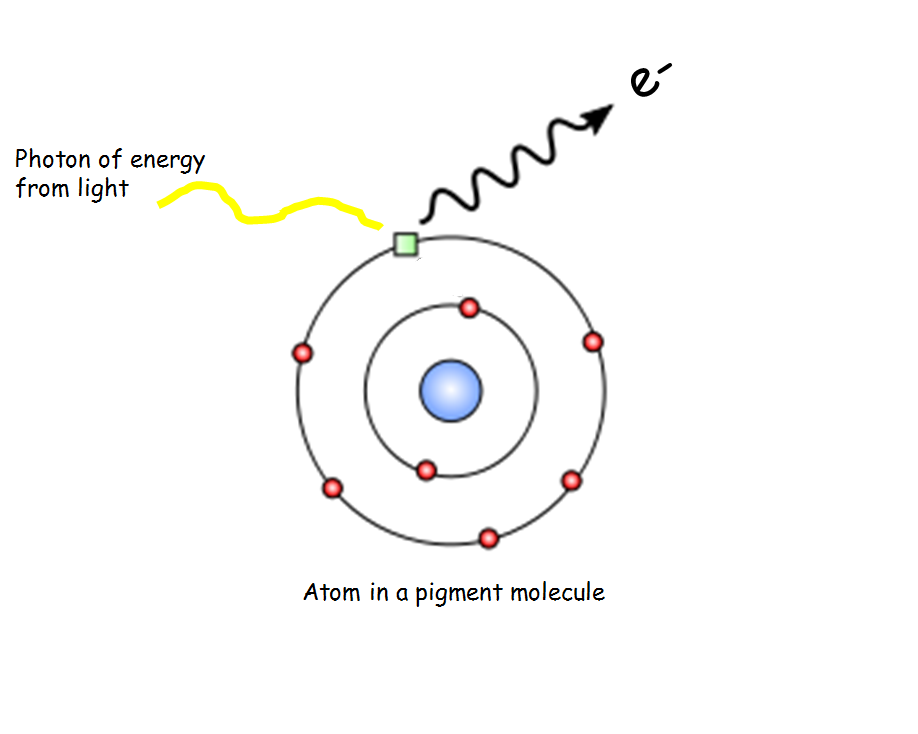 Electron Capture
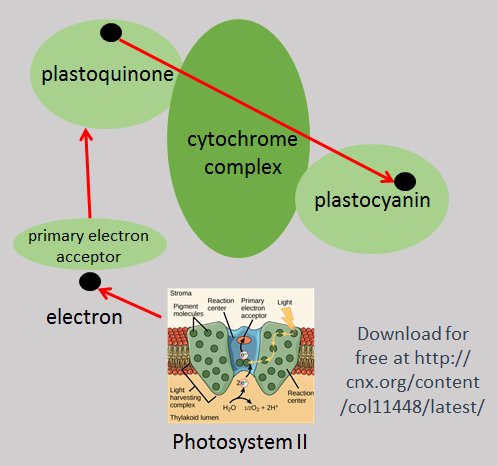 The excited reaction center gives up an electron.
This is an oxidation event.
The electron is captured by the primary electron acceptor.
The electron is sent through an electron transport chain.
Download for free at http://cnx.org/contents/185cbf87-c72e-48f5-b51e-f14f21b5eabd@10.61
Light Reactions in the Thylakoid
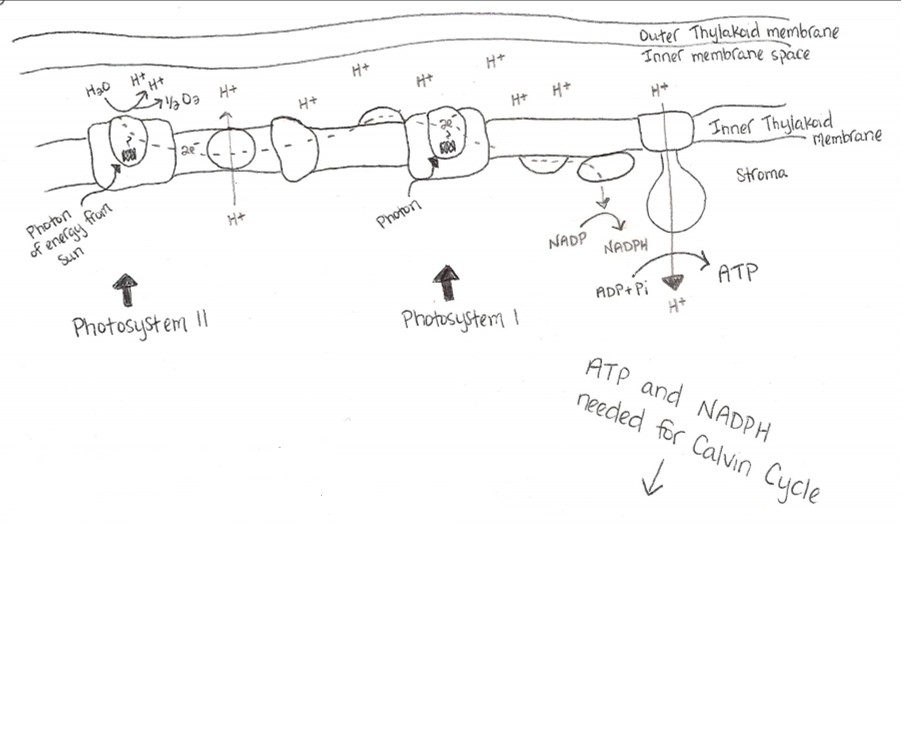 The Light-Independent Reactions
the second stage of photosynthesis
uses NADPH and ATP to build carbohydrate molecules (food)
occurs in the stroma
accomplishes carbon fixation 
also known as the Calvin cycle
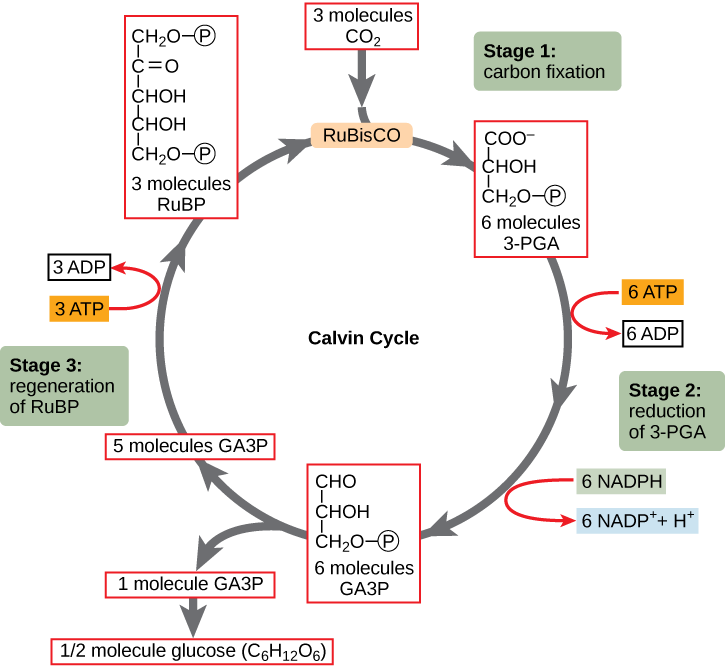 Download for free at http://cnx.org/contents/185cbf87-c72e-48f5-b51e-f14f21b5eabd@10.61
The Calvin Cycle Has Three Parts
1. Fixation: CO2 from air is “fixed” into solid 3-PGA molecules.
2. Reduction: ATP energy and NADPH are used to reduce the 3-PGA to make GP3*.
3. Regeneration: More ATP is used to regenerate the starting material.

*Where have you seen GP3 before? In glycolysis, a 6-carbon glucose is first split into two 3-carbon G3P molecules.
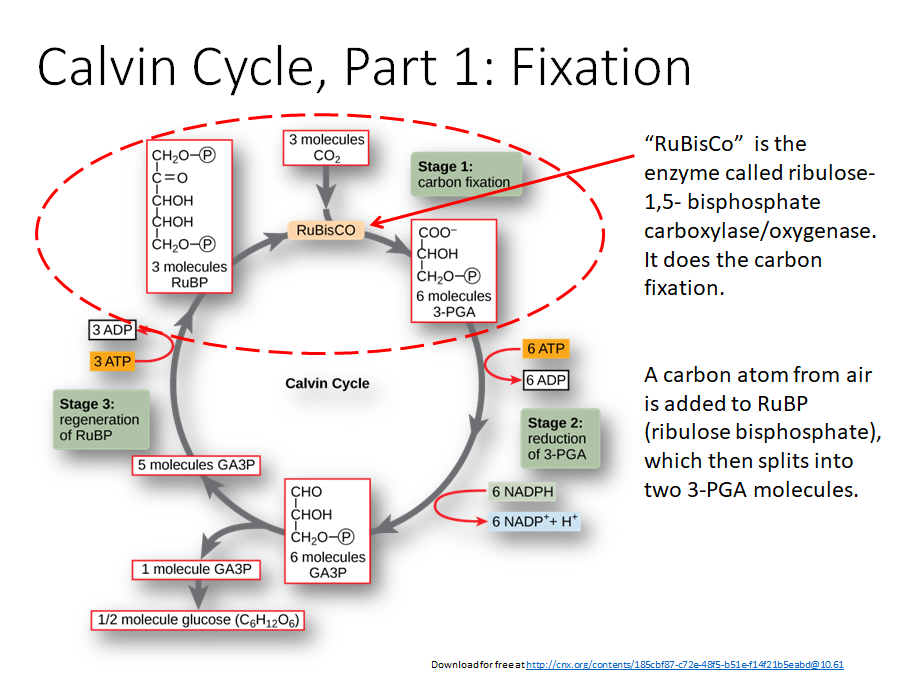 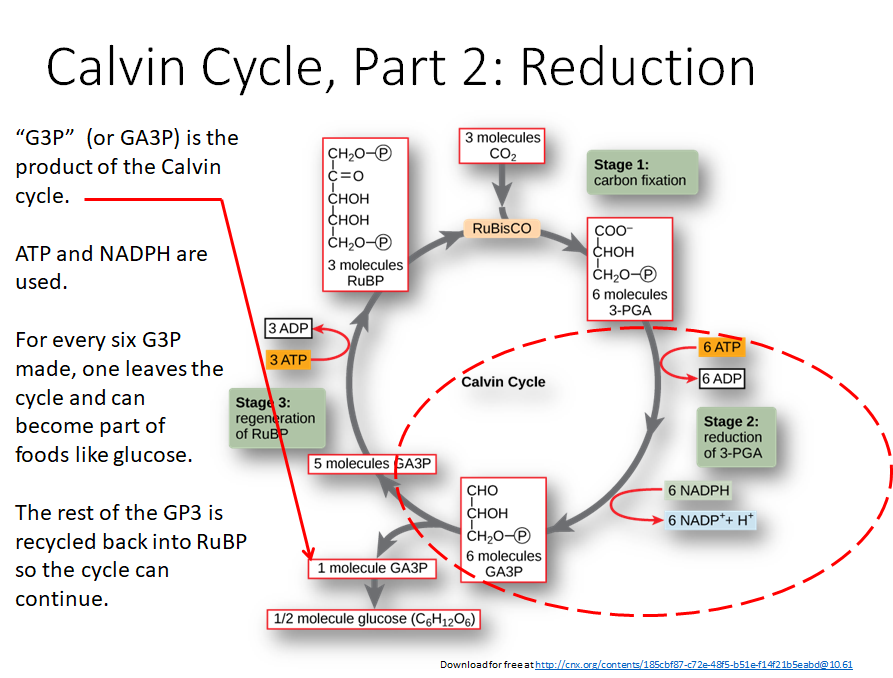 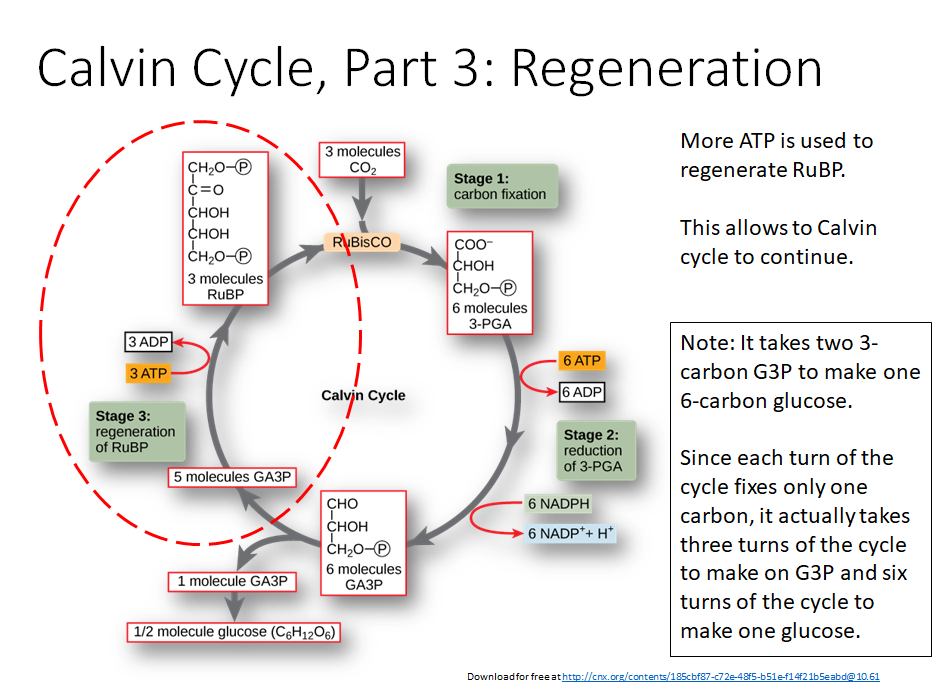 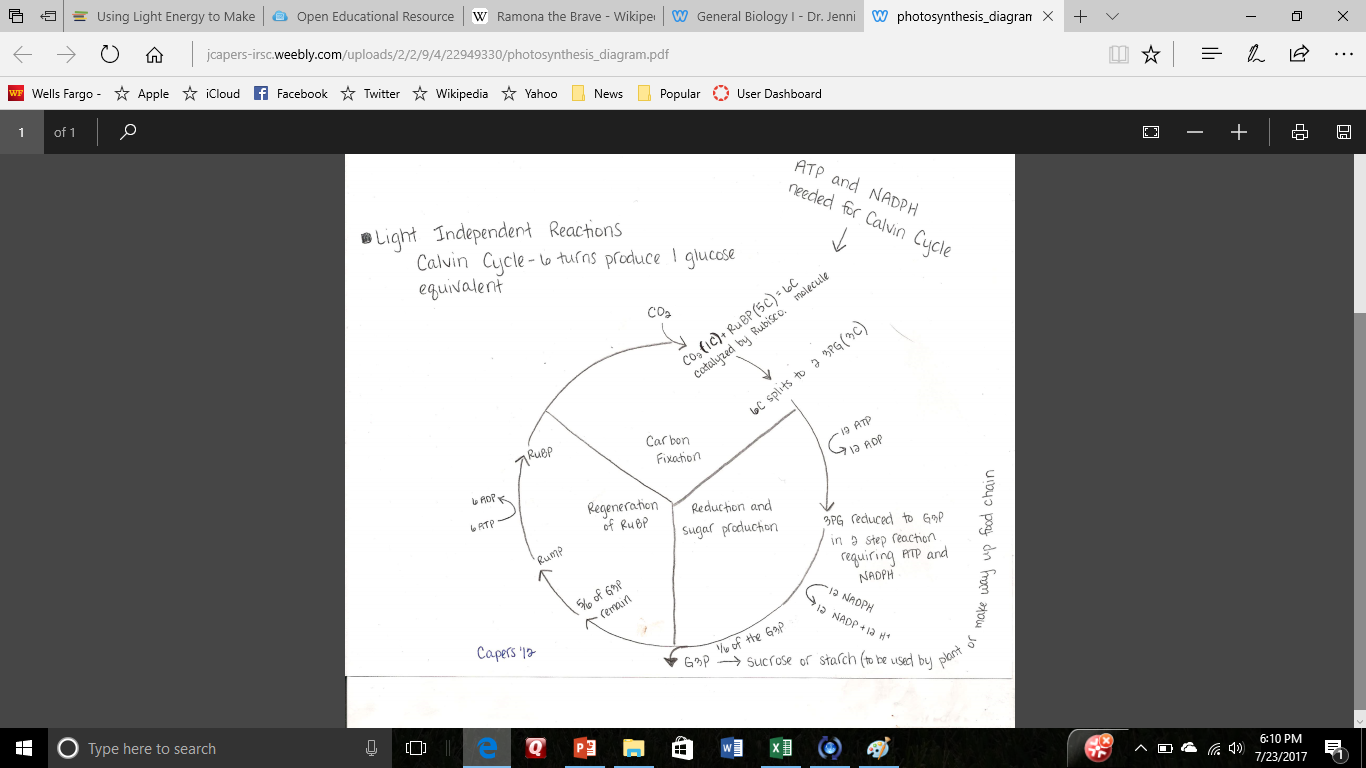 Recall: Photosynthesis Has Two Stages
The light-dependent reactions
The light-independent reactions (Calvin Cycle)
Download for free at http://cnx.org/contents/185cbf87-c72e-48f5-b51e-f14f21b5eabd@10.61
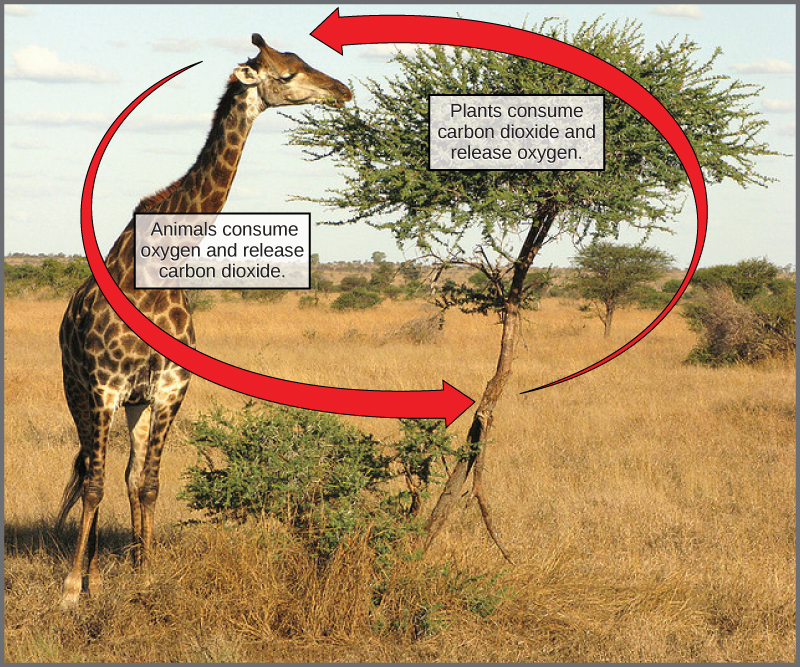 Photosynthesis and aerobic respiration play important roles in the carbon cycle.
Download for free at http://cnx.org/contents/185cbf87-c72e-48f5-b51e-f14f21b5eabd@10.61
Chloroplasts and Mitochondria
O2 and glucose
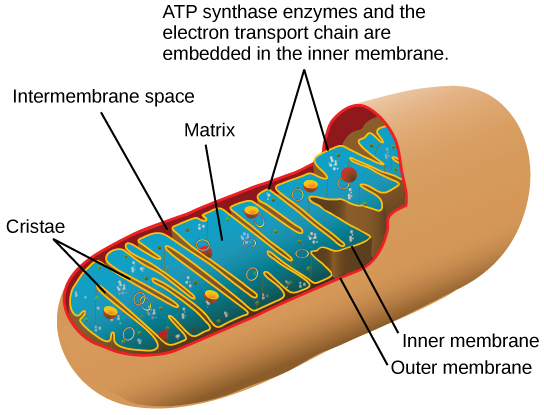 CO2
Download for free at http://cnx.org/contents/185cbf87-c72e-48f5-b51e-f14f21b5eabd@10.61